Macroeconomic
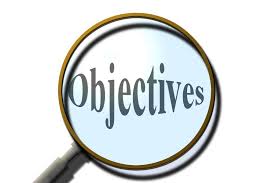 2.3
Macroeconomic Objectives
Low unemployment (as measured by the unemployment rate)
Low and stable rate of inflation (as measured by the Consumer Price Index)
Economic growth (as measured by Gross Domestic Product)
Equity in the distribution of income
Macroeconomic Objectives – Low and stable inflation
Now we can cover this:

Evaluate government policies to deal with the different
types of inflation.

Draw demand-pull inflation
Fiscal Policy – How it works
Closing an inflationary gap (Contractionary fiscal policy)
Price
level
SRAS
Ple
Pl1
AD
AD1
real GDP
0
Yf
Ye
Monetary– How it works
Closing an inflationary gap (Contractionary (tight) monetary policy)
Price
level
SRAS
Ple
Pl1
AD
AD1
real GDP
0
Yf
Ye
Macroeconomic Objectives – Low and stable inflation
Monetary policy vs Fiscal policy

Fiscal policy -  Has a direct effect on AD

		but

Political restraints
Time lags
Not as easy to change course
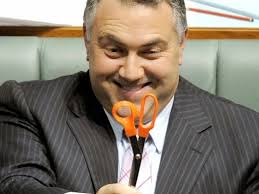 Macroeconomic Objectives – Low and stable inflation
Monetary policy vs Fiscal policy

Monetary policy -  Quick implementation
			        No politics
			        Can ‘fine tune’ the economy 
				
		but

Blunt tool that hits all sectors equally
Time lags
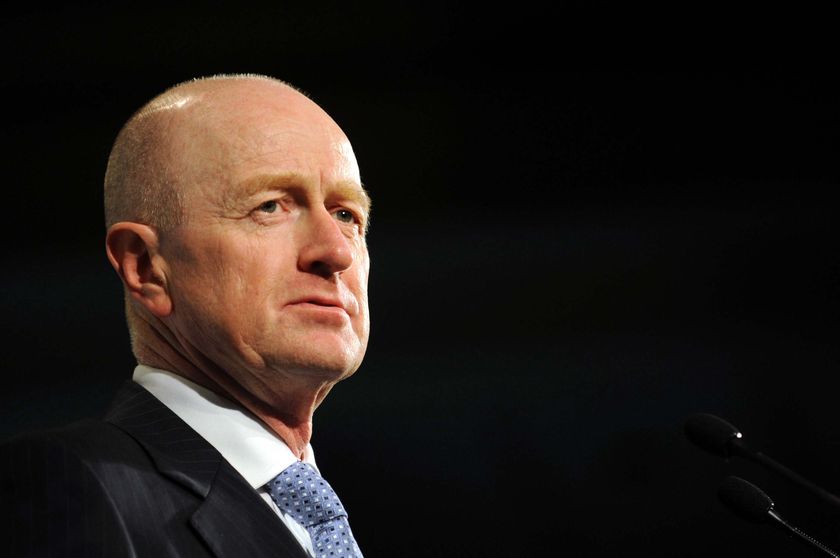 Macroeconomic Objectives – Low and stable inflation
Draw cost-push inflation

Show why demand-side policies are ineffective
Macroeconomic Objectives – Low and stable inflation
A harder problem to solve… it depends on the cause
		
Wages
		Policies to reduce wage growth

Supply shock
	
Imported
Macroeconomic Objectives – Low and stable inflation
Macroeconomic Objectives – Low and stable inflation